気象庁障害者雇用業務説明
１．仕事内容
２．勤務形態・採用場所・採用数
３．気象庁職場の魅力
業務説明会
平成３０年１１月２７日
気象庁マスコットキャラクター
「はれるん」
１．仕事内容気象庁は、防災気象情報等でお馴染みですが・・・気象庁での仕事内容は、大きく２つに分かれます。
事務系部門
技術系部門
事務系部門
気象業務の技術系部門の
（予報・地震火山・海洋等）
庶務業務や観測・統計等
業務補助の仕事
※庶務業務（人事・会計関連資料作成）や観測等データ入力・資料作成等

実際に気象業務を
身近で感じる事が
出来ます。
総務部門（総務・人事・会計）事務補助の仕事
※総務・人事・会計各種資料作成等
（コピー・ファイリング・ＰＣデータ入力等）

気象庁の業務を円滑に行う
ため重要な土台を支えている「縁の下の力持ち」的な
役割です。
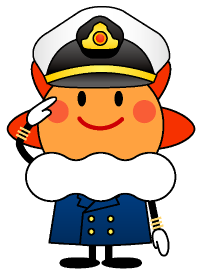 ２．勤務形態・採用場所・採用数
常勤職員１０名程度採用【事務系部門】
　（気象庁本庁（東京都千代田区大手町）４名
　・札幌・仙台・東京・大阪・福岡・沖縄の管区気象台各１名）
　　　　　　　　　　
　　国家公務員　障害者選考試験により採用
　　
　非常勤職員６０名程度採用【事務・技術系部門】
　（気象庁本庁（７名）の他、全国（都道府県）の気象官署）

　　 全国のハローワークにより公募
３．気象庁職場の魅力
気象庁では、現在も育児休業職員の代替職員（任期付職員）として障害をお持ちの方を積極的に採用しています。既に障害をお持ちの方が活躍している職場です。
　
アットホームな雰囲気で働きやすい職場です。
　　配属後は得意分野を活かしながら
　　仕事の内容も相談して決めていきます。

気象業務を身近で実感出来るため、
　　気象や防災に興味のある方など
　　是非一緒に働いてみませんか。
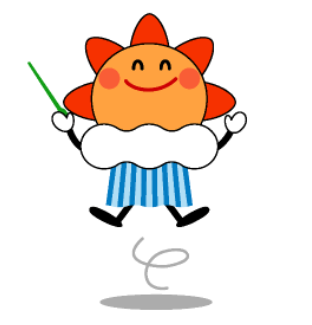 【気象庁障害者雇用問い合わせ先】　　　　　　　　気象庁総務部人事課任用係
　　　　　　　　03-3212-8341（内線2138）

　ご不明な点がありましたら、お気軽にお問合せ下さい。
　　　　皆様のご応募お待ちしております！